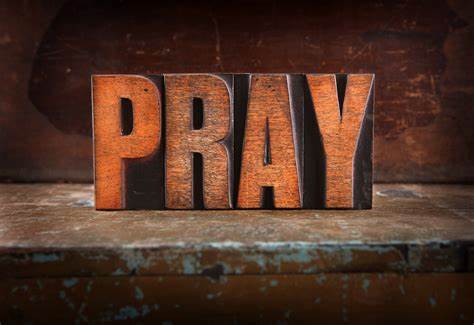 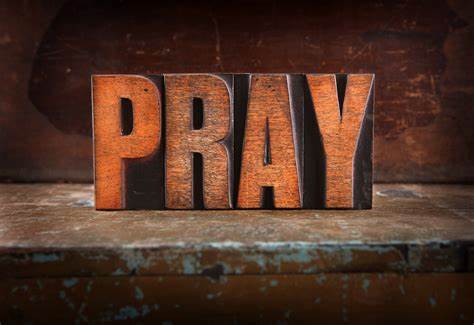 1 Timothy 2:1-2
First of all, then, I urge that entreaties and prayers, petitions and thanksgivings, be made on behalf of all men, for kings and all who are in authority, so that we may lead a tranquil and quiet life in all godliness and dignity.
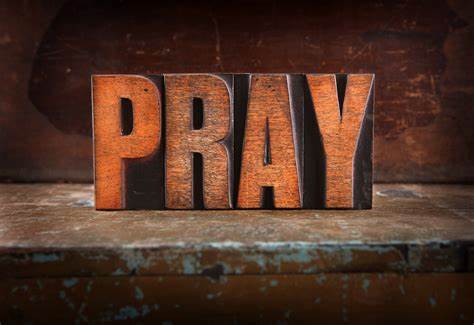 1 Timothy 2:1-2
First of all, then, I urge that entreaties and prayers, petitions and thanksgivings, be made on behalf of all men, for kings and all who are in authority, so that we may lead a tranquil and quiet life in all godliness and dignity.
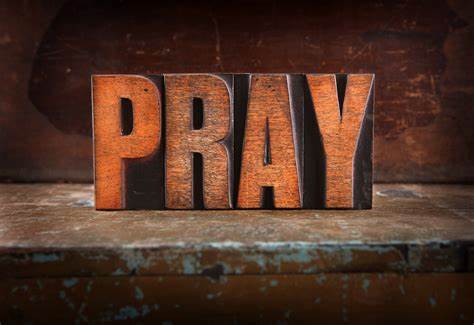 1 Timothy 2:1-2
First of all, then, I urge that entreaties and prayers, petitions and thanksgivings, be made on behalf of all men, for kings and all who are in authority, so that we may lead a tranquil and quiet life in all godliness and dignity.
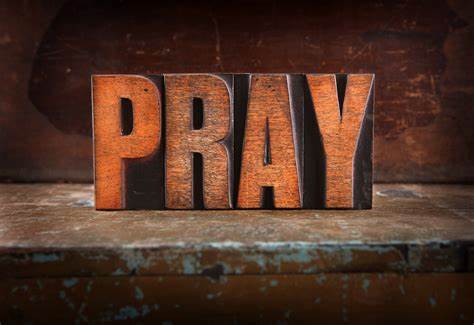 1 Timothy 2:1-2
First of all, then, I urge that entreaties and prayers, petitions and thanksgivings, be made on behalf of all men, for kings and all who are in authority, so that we may lead a tranquil and quiet life in all godliness and dignity.
How?
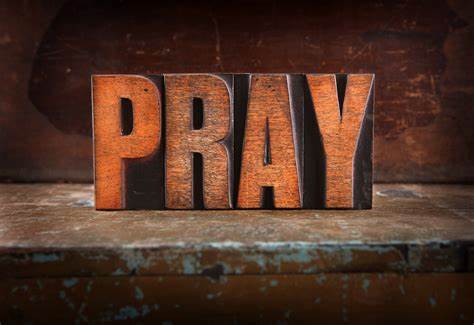 1 Timothy 2:1-2
First of all, then, I urge that entreaties and prayers, petitions and thanksgivings, be made on behalf of all men, for kings and all who are in authority, so that we may lead a tranquil and quiet life in all godliness and dignity.
How?
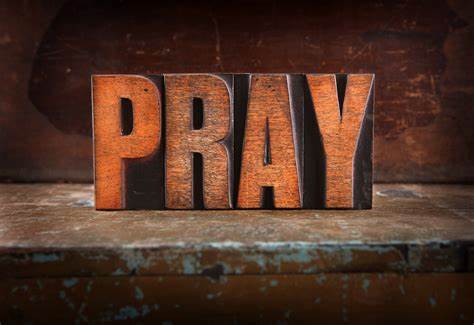 1 Timothy 2:1-2
First of all, then, I urge that entreaties and prayers, petitions and thanksgivings, be made on behalf of all men, for kings and all who are in authority, so that we may lead a tranquil and quiet life in all godliness and dignity.
How?
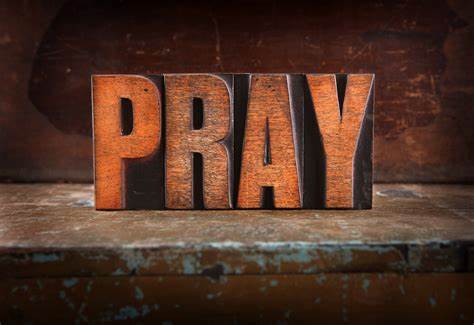 1 Timothy 2:1-2
First of all, then, I urge that entreaties and prayers, petitions and thanksgivings, be made on behalf of all men, for kings and all who are in authority, so that we may lead a tranquil and quiet life in all godliness and dignity.
How?
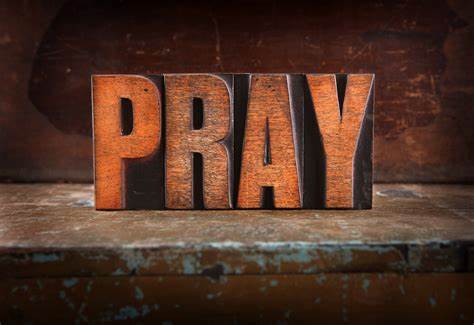 1 Timothy 2:1-2
First of all, then, I urge that entreaties and prayers, petitions and thanksgivings, be made on behalf of all men, for kings and all who are in authority, so that we may lead a tranquil and quiet life in all godliness and dignity.
How?
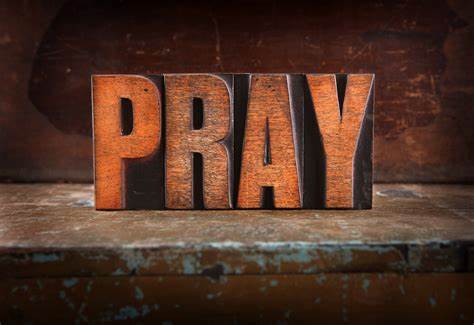 1 Timothy 2:1-2
First of all, then, I urge that entreaties and prayers, petitions and thanksgivings, be made on behalf of all men, for kings and all who are in authority, so that we may lead a tranquil and quiet life in all godliness and dignity.
How?
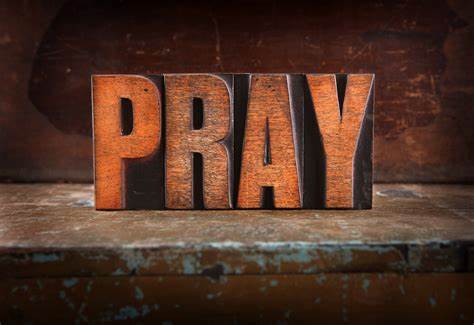 1 Timothy 2:1-2
First of all, then, I urge that entreaties and prayers, petitions and thanksgivings, be made on behalf of all men, for kings and all who are in authority, so that we may lead a tranquil and quiet life in all godliness and dignity.
Who?
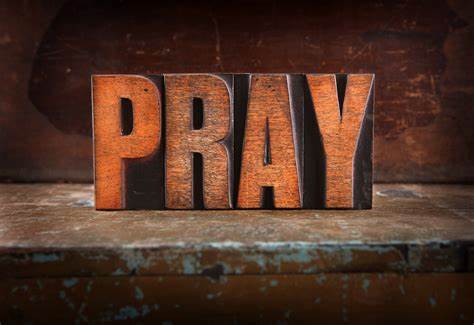 1 Timothy 2:1-2
First of all, then, I urge that entreaties and prayers, petitions and thanksgivings, be made on behalf of all men, for kings and all who are in authority, so that we may lead a tranquil and quiet life in all godliness and dignity.
Who?
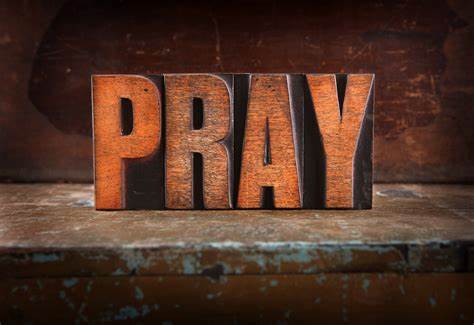 Romans 5:12
Therefore, just as through one man sin entered into the world, and death through sin, and so death spread to all men, because all sinned
Who?
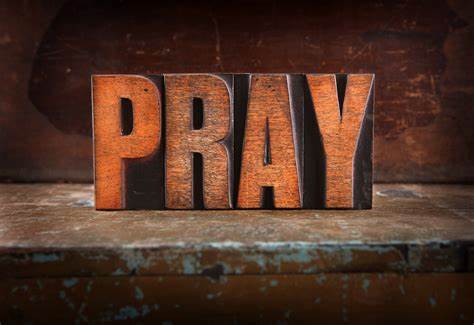 Titus 2:11
For the grace of God has appeared, bringing salvation to all men
Who?
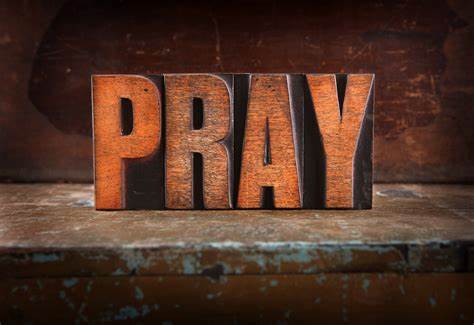 1 Timothy 2:1-2
First of all, then, I urge that entreaties and prayers, petitions and thanksgivings, be made on behalf of all men, for kings and all who are in authority, so that we may lead a tranquil and quiet life in all godliness and dignity.
Who?
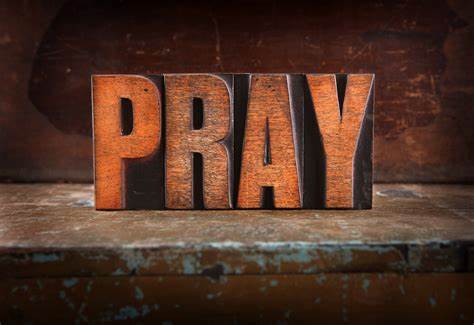 1 Timothy 2:1-2
First of all, then, I urge that entreaties and prayers, petitions and thanksgivings, be made on behalf of all men, for kings and all who are in authority, so that we may lead a tranquil and quiet life in all godliness and dignity.
Who?
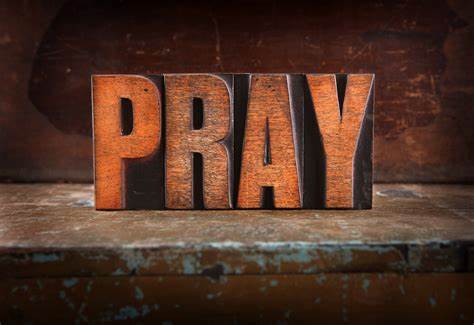 1 Timothy 2:1-2
First of all, then, I urge that entreaties and prayers, petitions and thanksgivings, be made on behalf of all men, for kings and all who are in authority, so that we may lead a tranquil and quiet life in all godliness and dignity.
Who?
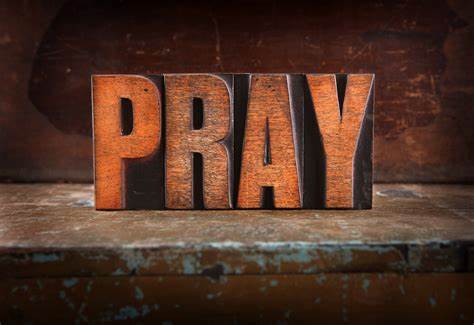 1 Timothy 2:1-2
First of all, then, I urge that entreaties and prayers, petitions and thanksgivings, be made on behalf of all men, for kings and all who are in authority, so that we may lead a tranquil and quiet life in all godliness and dignity.
Why?
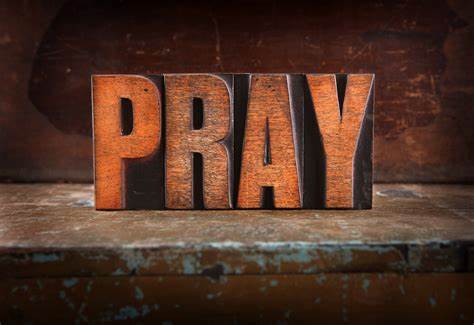 1 Timothy 2:1-2
First of all, then, I urge that entreaties and prayers, petitions and thanksgivings, be made on behalf of all men, for kings and all who are in authority, so that we may lead a tranquil and quiet life in all godliness and dignity.
Why?
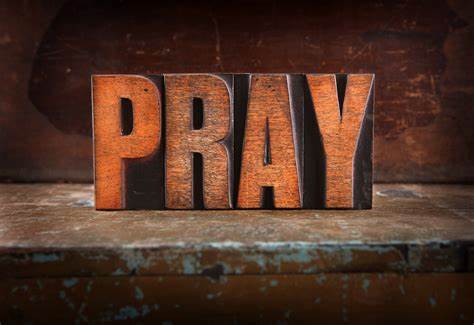 Jeremiah 29:7
Seek the welfare of the city where I have sent you into exile, and pray to the Lord on its behalf; for in its welfare you will have welfare.
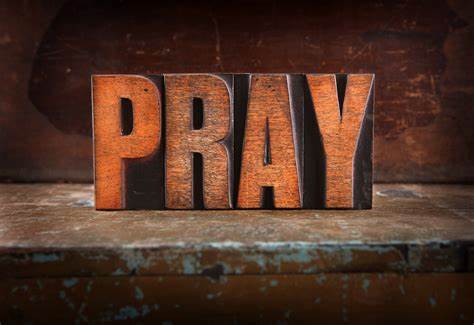 1 Timothy 2:3-4
This is good and acceptable in the sight of God our Savior, who desires all men to be saved and to come to the knowledge of the truth.
Why?
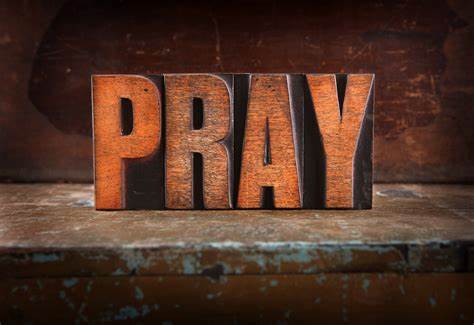